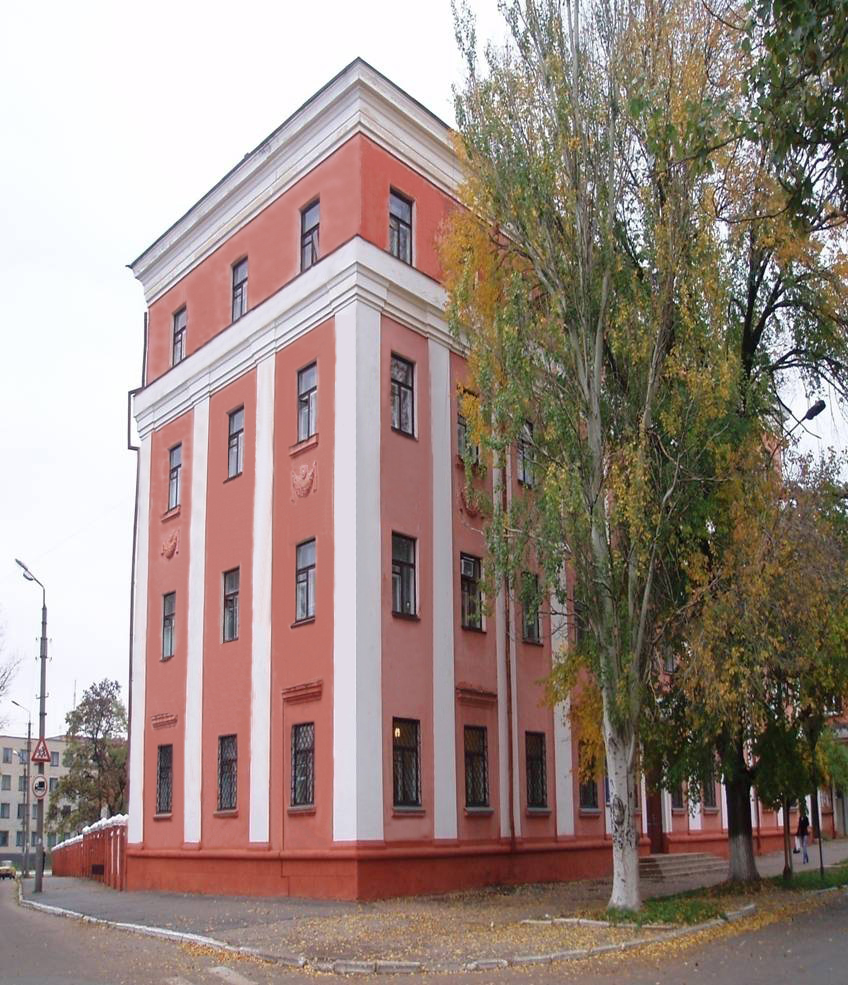 Ліцей інформаційних технологій
Рік заснування – 2003
ЛІТ засновано як:
школу розвитку та самовдосконалення особистості; 
школу формування громадянськості і високого рівня компетенції; 
школу сучасних інформаційних технологій;
школу допрофільного самовизначення, підготовки та адаптації ліцеїстів до навчання у вищих навчальних закладах.
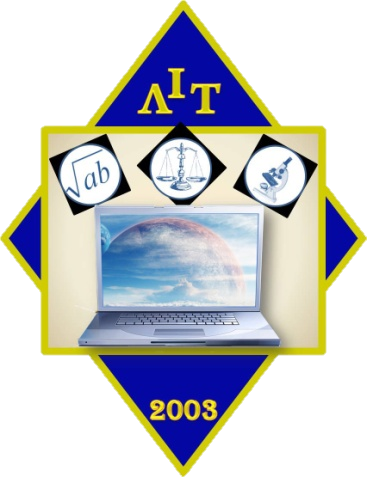 У ЛІТ здійснюється навчання:
Природничо-математичний напрям:
фізико-математичний профіль;
біолого-хімічний профіль.
Суспільно-гуманітарний напрям:
історичний профіль;
правовий профіль;
економічний профіль.
Технологічний напрям:
інформаційно-технологічний профіль.
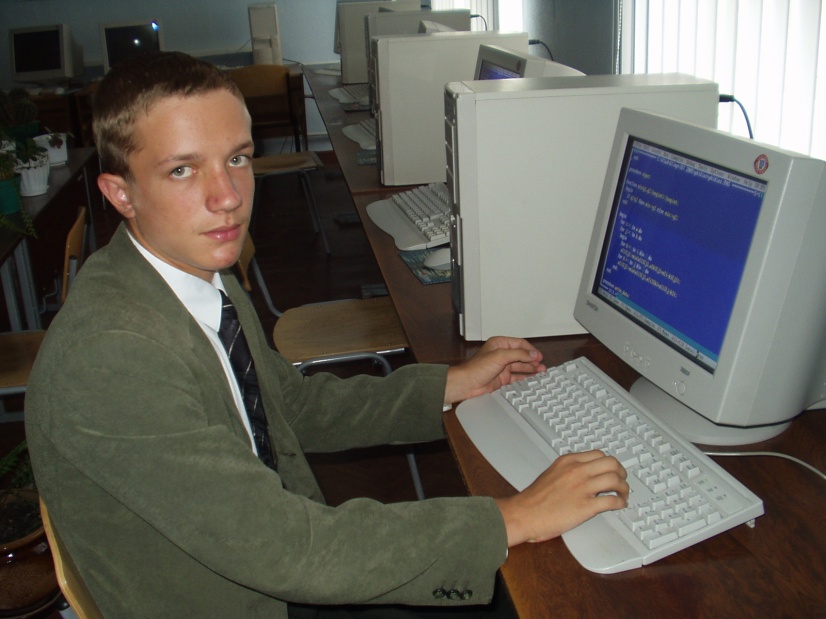 В ЛІТ поглиблено вивчається:
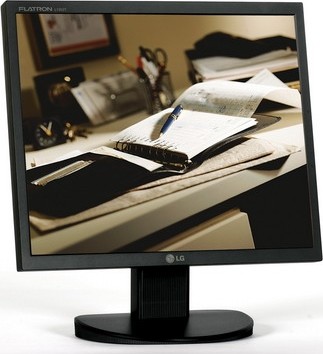 Математика
Інформатика
Історія
Правознавство
Біологія
Хімія
Економіка
Факультативи
Спецкурси
Кадрове забезпечення ЛІТ
Кадрове забезпечення ЛІТ
Конкурсний прийом дітей
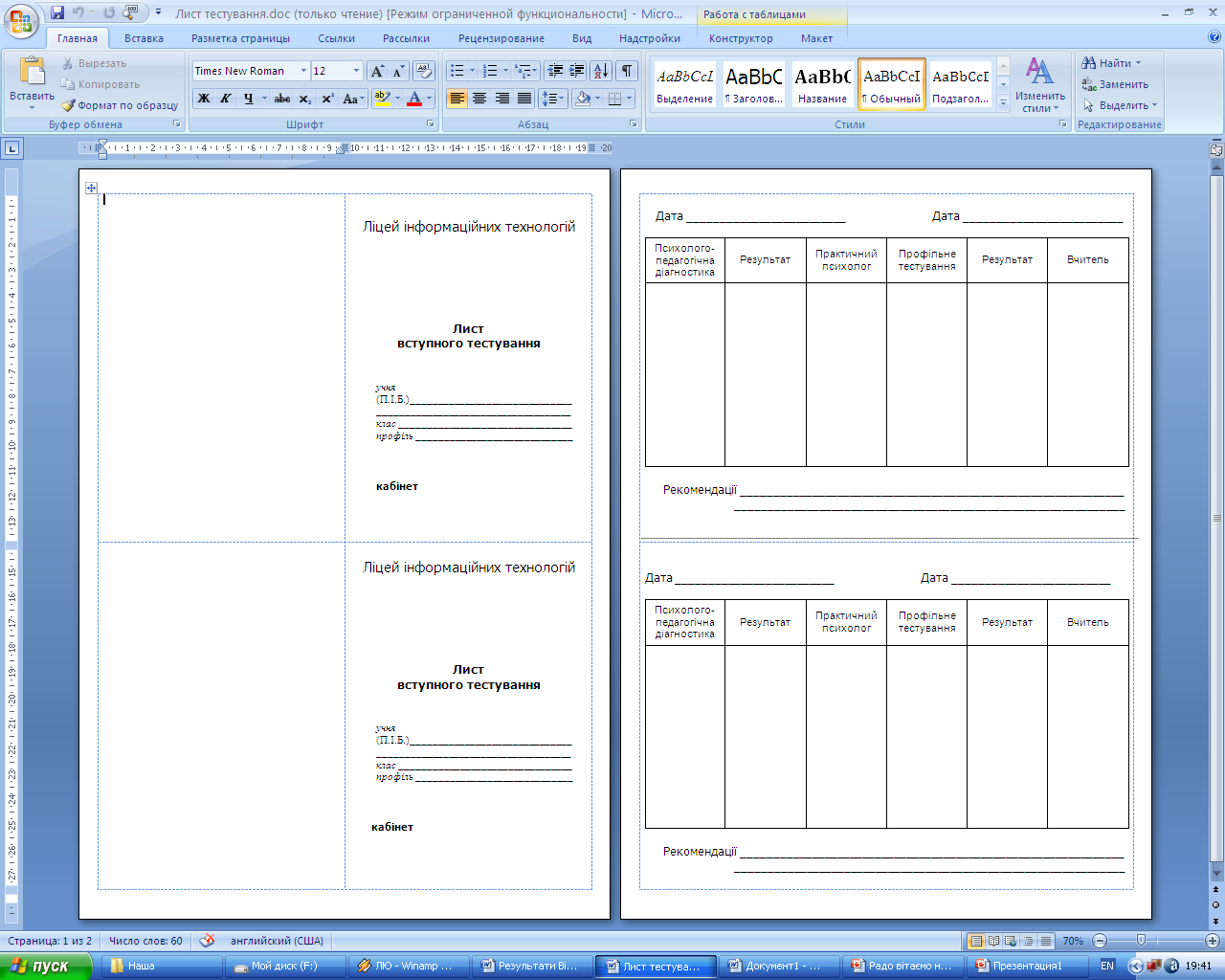 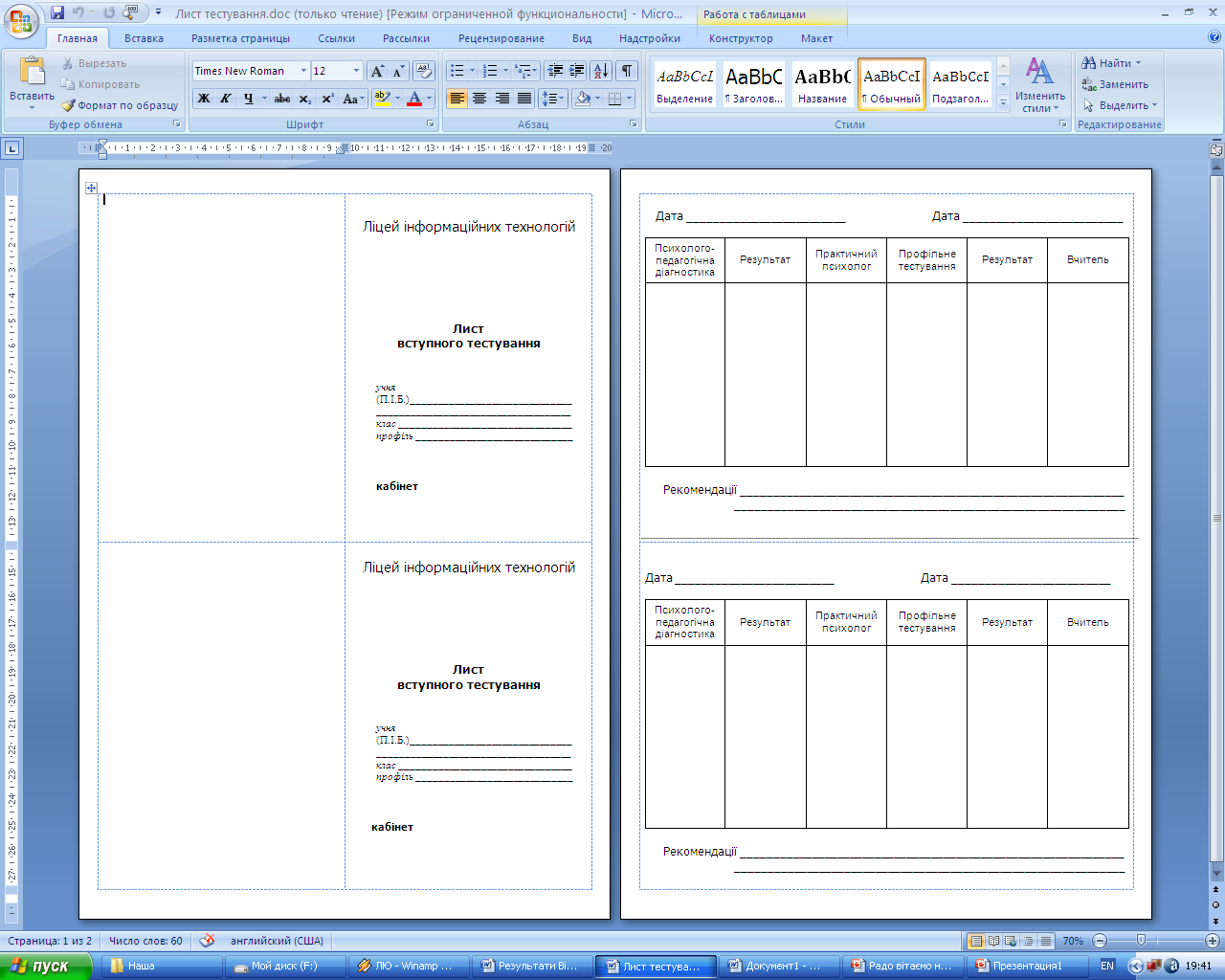 Модель системи роботи
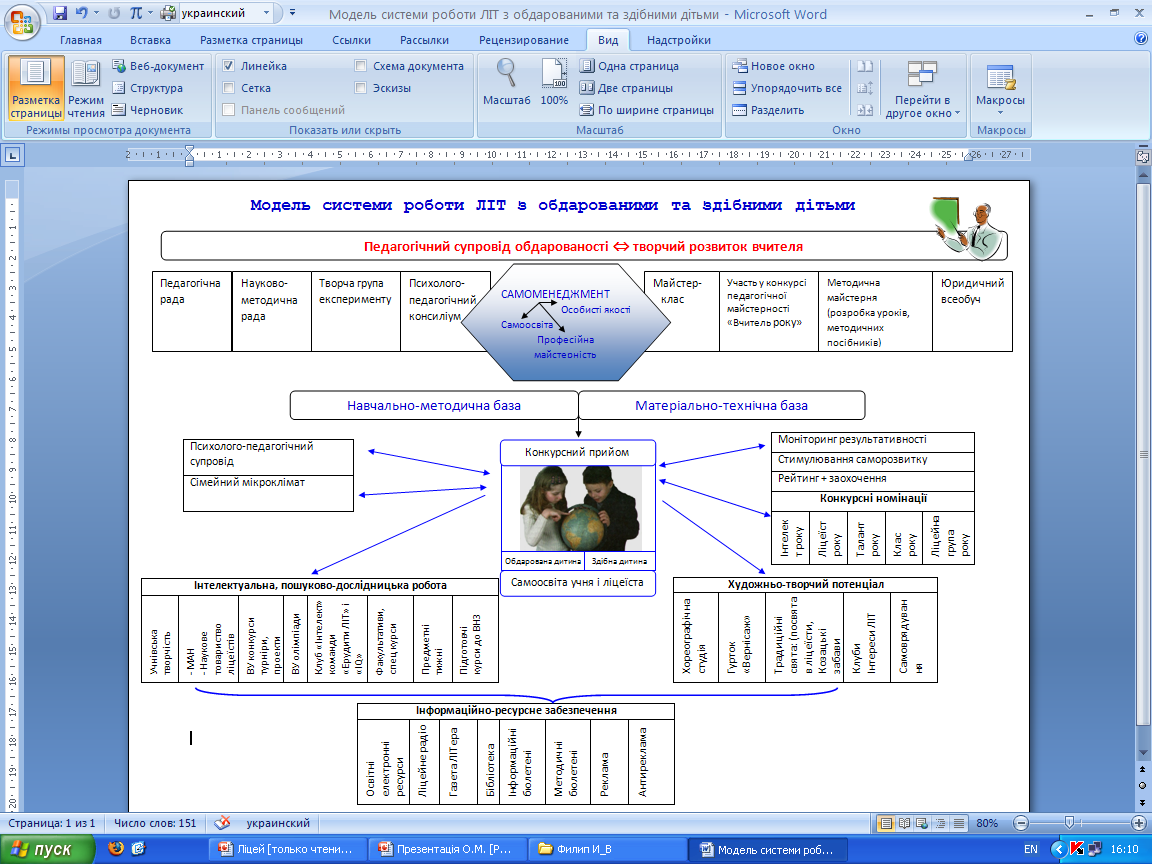 Моніторинг участі учнів та ліцеїстів Ліцею інформаційних технологій у Всеукраїнських учнівських олімпіадах з базових дисциплін
Динаміка навчальних досягнень учнів профільних 11-х класів
Математика
Динаміка навчальних досягнень учнів профільних 11-х класів
Інформатика
Динаміка навчальних досягнень учнів профільних 11-х класів
Історія України
Динаміка навчальних досягнень учнів профільних 11-х класів
Правознавство
Динаміка навчальних досягнень учнів профільних 11-х класів
Біологія
Динаміка навчальних досягнень учнів профільних 11-х класів
Основи економіки
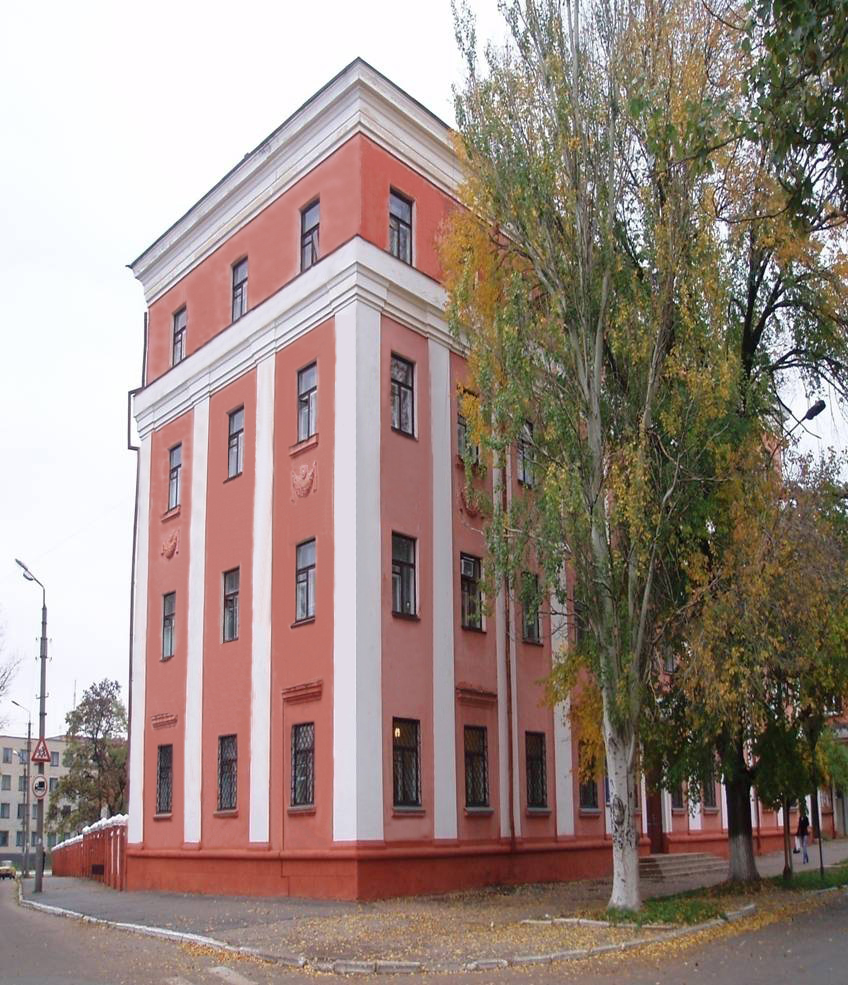 Ліцей інформаційних технологій
Рік заснування – 2003